RLA07 Křesťanství II
7. Raně novověká mystika a její podoby, pietismus, raně novověký milenialismus, jansenismus
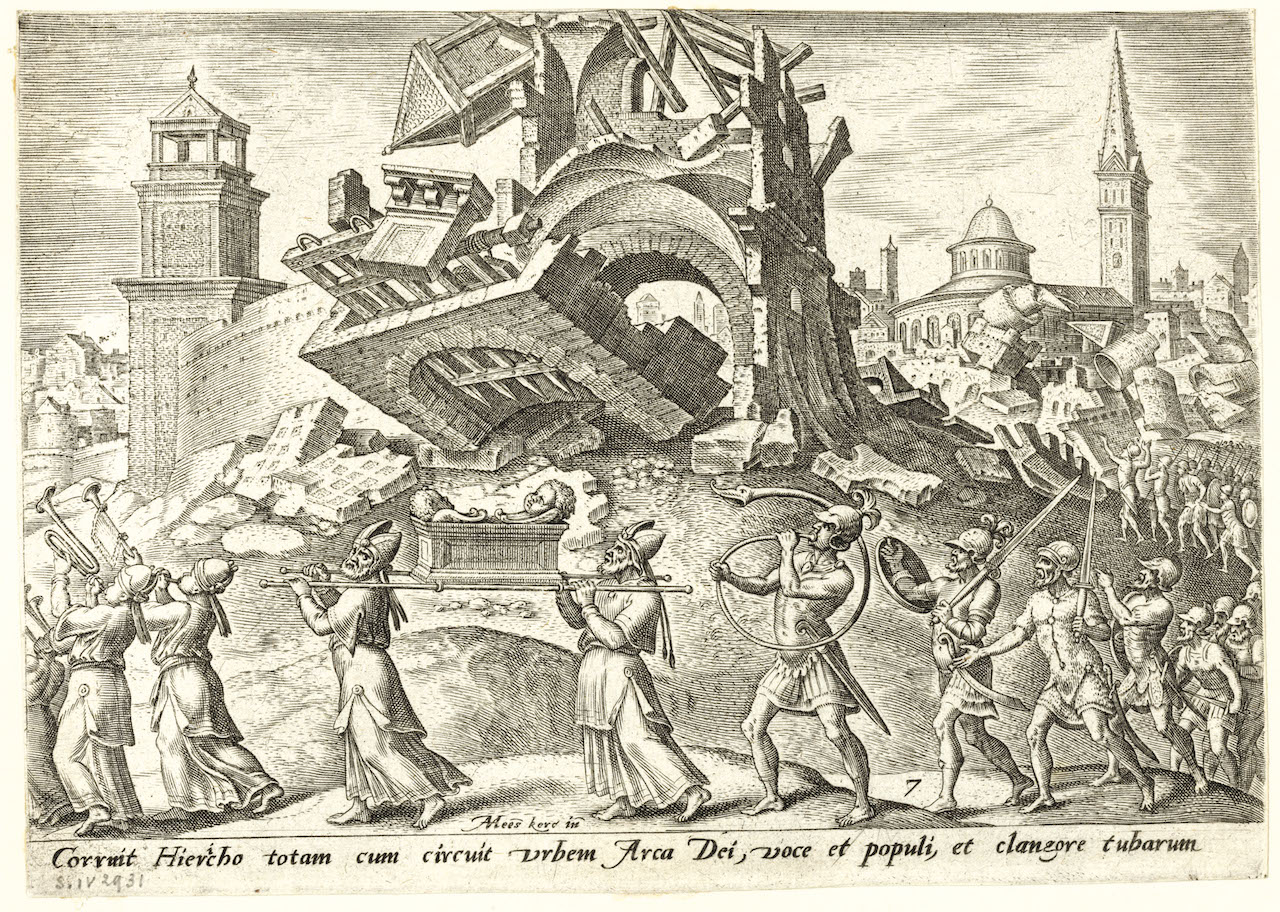 Situácia po náboženských vojnách
materiálny a socioekonomický rozklad

prehlbovanie sociálnych a ekonomických  rozdielov  

turko-tatárska hrozba

morové epidémie
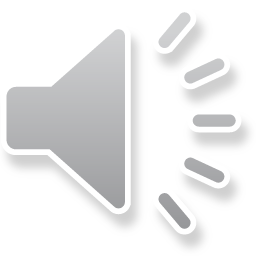 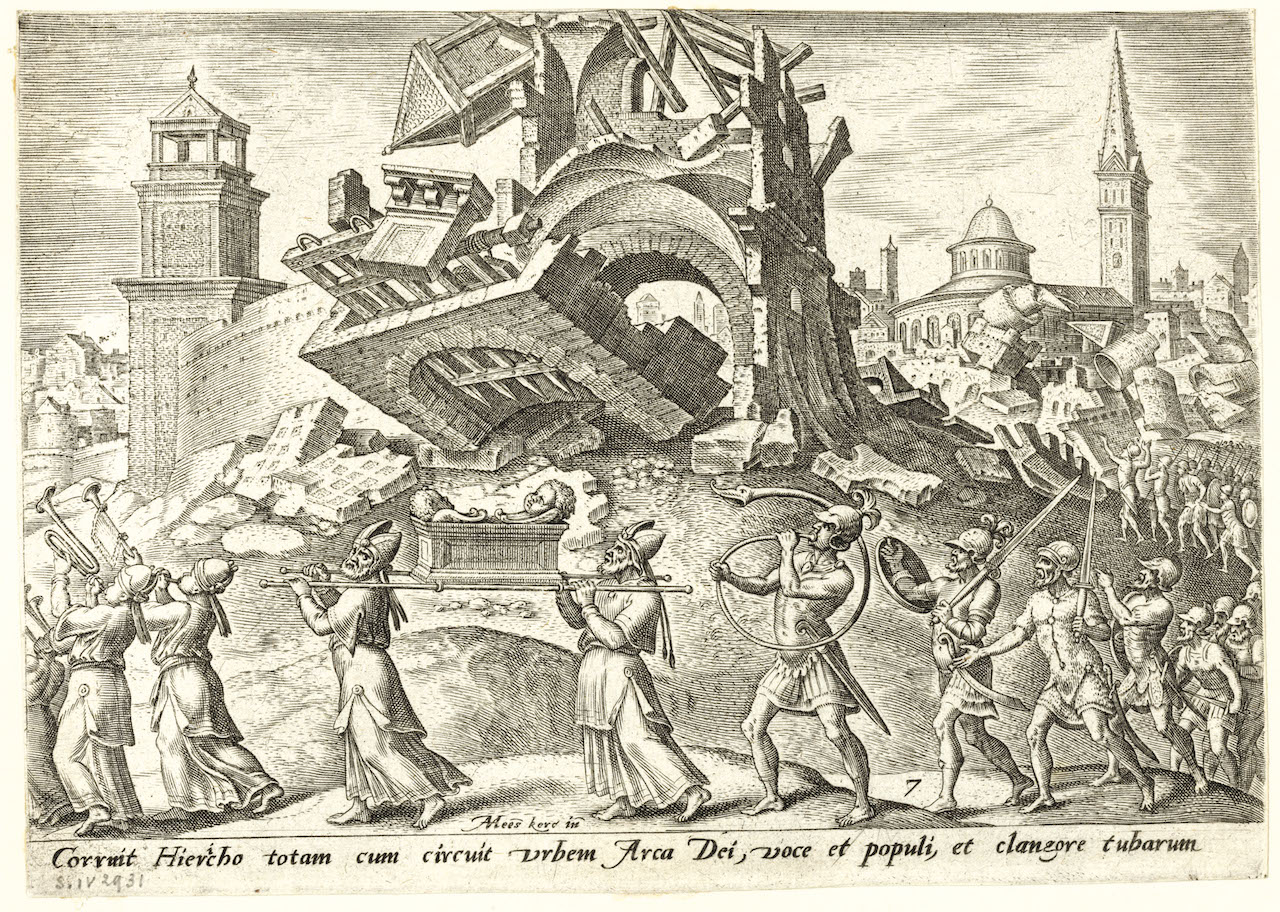 Situácia po náboženských vojnách
náboženstvo ako zdroj konfliktu

únava konfesijnými spormi a kontroverziami

implementácia vs. formálne prijatie konfesie

emancipácia politického a intelektuálneho života

apokalyptická perspektíva vs. pokrok
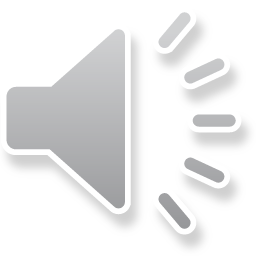 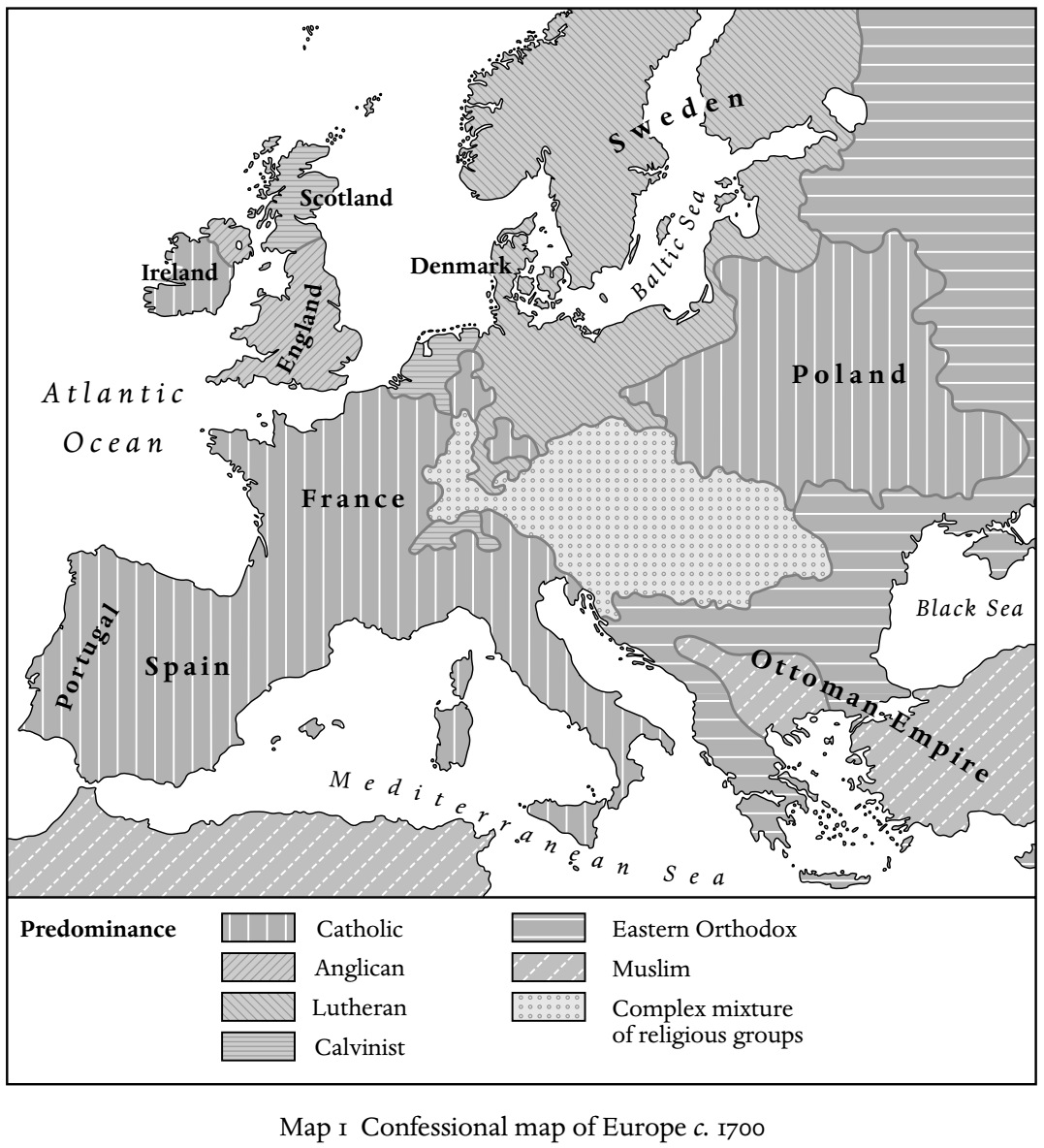 Situácia po náboženských vojnách
rímsky katolicizmus: južná Európa, západné Stredomorie, Írsko, Rakúsko, Bavorsko, Polsko, Litva

protestantské denominácie: severná Európa a stredná severná Európa, Veľká Británia, severné Írsko, luterské Baltské more (Nemecko, Prusko, Škandinávia, Fínsko, Estónsko, Lotyšsko), Sliezsko, juho-západné Nemecko, Švajčiarsko

mimoeurópska expanzia: Stredná a Južná Amerika, Afrika (Mys dobrej nádeje, Kongo, Angola, Zambezi, Mozambik), Ázia (Goa, južná India, Šrí Lanka, Nepál, Tibet, Filipíny, Čína, Indočína, Indonézia, Japonsko)
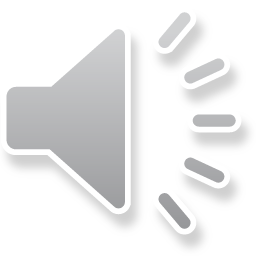 Pietizmus
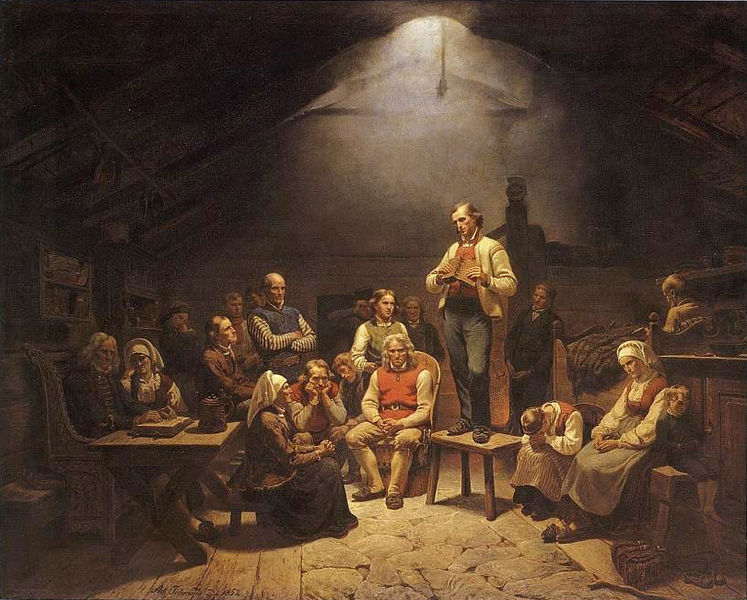 najväčšie a najvýznamnejšie obrodné hnutie po Reformácii
laické hnutie
snaha prekonať konfesionálne rozdiely
zameranie sa na každodenný život kresťana a jeho zbožnosť
prežívanie viery a skúsenosť
individualizmus
reformácia náuky vs. reformácia života
luterská ortodoxia + mystika, spiritualita
symbióza a adaptabilita na odlišné podmienky
collegia pietatis
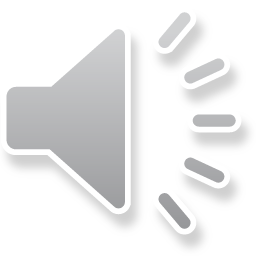 Pietizmus
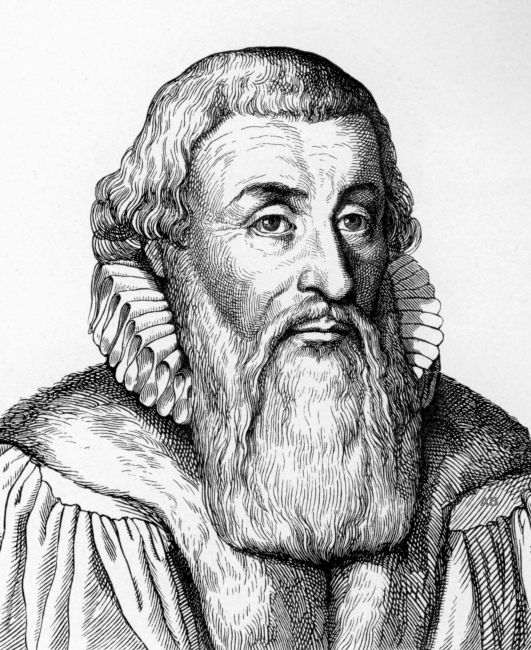 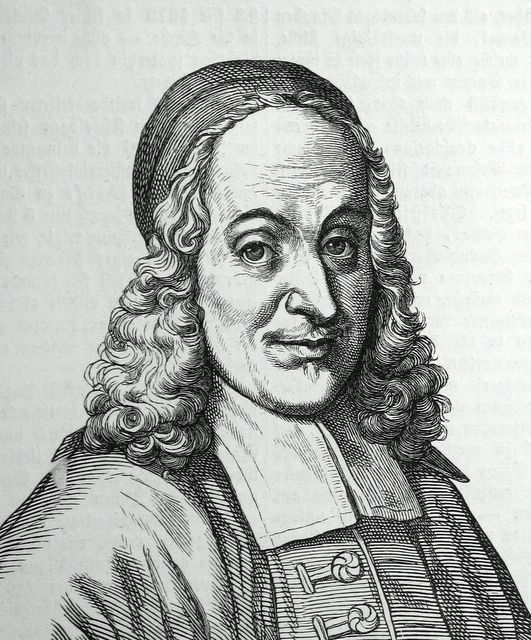 generácia

Johann Arndt (1555–1621)
„Pravé kresťanstvo“ (1605-10)
náboženstvo hlavy vs. n. srdca
J. A. Komenský

Johann Valentin Andreä (1586–1654)
prvá sociálne utopická novela
mesto Württemberg

Philip Jakob Spener (1635–1705)
študijné skupinky
reformácia sociálneho systému
misie do Indie
„Pia Desideria“ (1675)
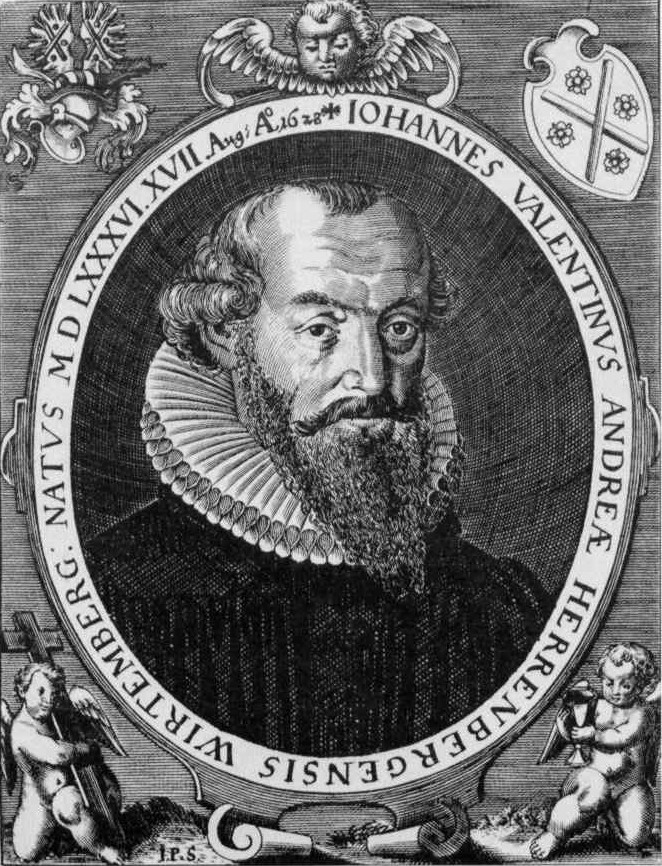 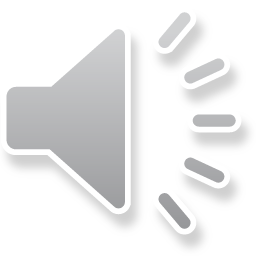 Pietizmus
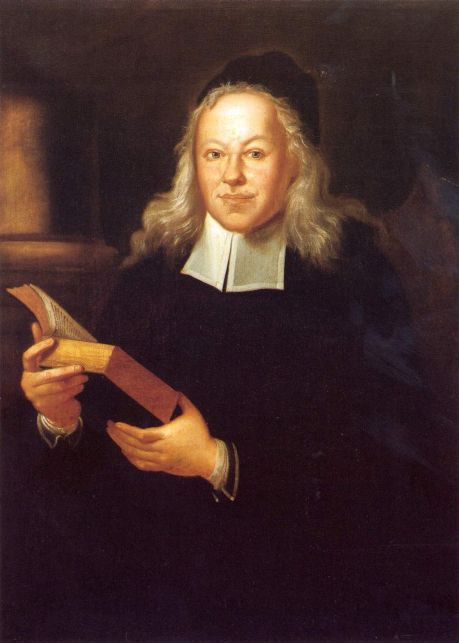 2. generácia
August Hermann Francke (1663–1727)
„frankské inštitúcie“
1694 Univerzita v Halle
podpora Spenera a Hohenzollern
„hallský pietizmus“
„Stopy stále živého Boha“ - 1727 „Pietas Hallensis“
náhla dramatická konverzia
učiteľ M. Bela

3. generácia
Nikolaus Ludwig Graf von Zinzendorf (1700–60)
komunita “Herrnhuter” (J. Wesley)
1727 kolektívne prebudenie
Zeist (Holandsko), Neuwied (Porýnie), Bethlehem (USA)
„náboženstvo srdca“ – živá viera
ekumenizmus
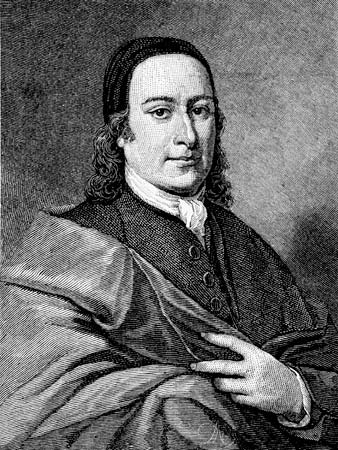 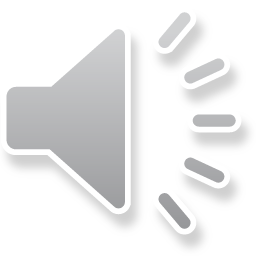 Metodizmus
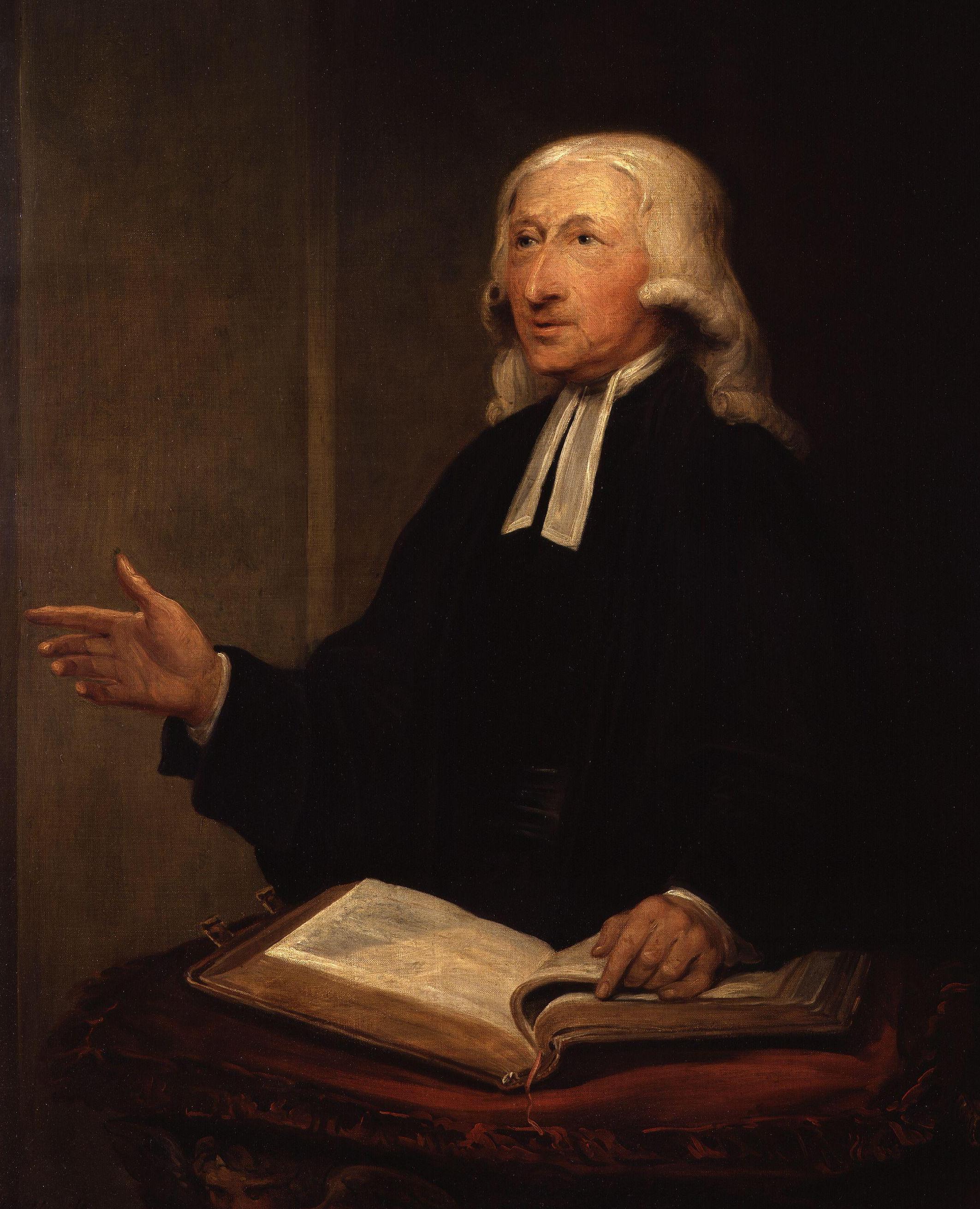 John Wesley (1703–91)
metodistické hnutie
skúsenostný aspekt náboženstva
transformatívna povaha viery a osobná konverzia
náboženská horlivosť
1738 "Aldersgate experience„
1744 prvá metodistická konferencia

George Whitfield (1714–70)
kalvinistický metodizmus
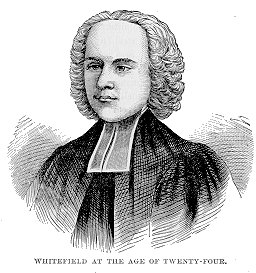 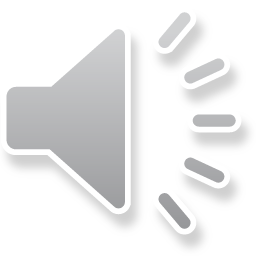 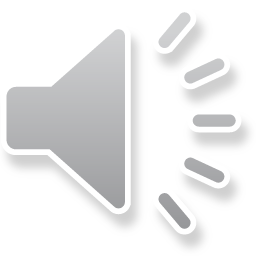 Situácia v amerických kolóniach
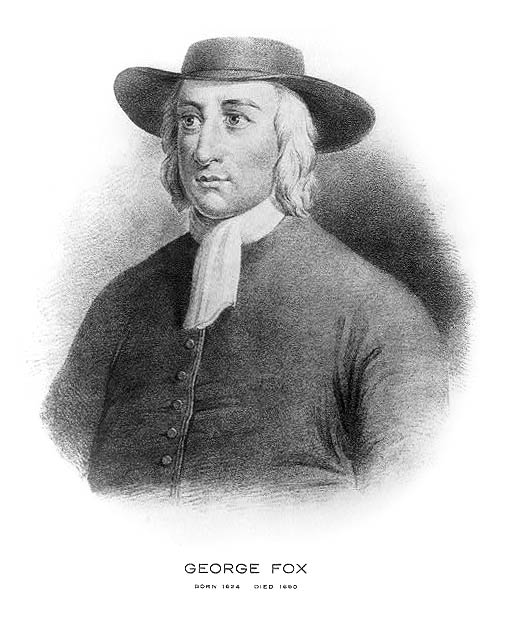 Kvakeri
George Fox (1624-91)
„Spoločnosť priateľov“

William Penn (1644-1718)
zakladateľ Pensylvánie
kvakerská kolónia

presbyteriánska cirkev
vlny 1740 – 58
1789 prvé Všeobecné zhromaždenie
John Whiterspoon (1723 – 94)

„Veľké prebudenie“ (1735 – 45)
dôraz na osobné 
Jonathan Edwards (1703–58)
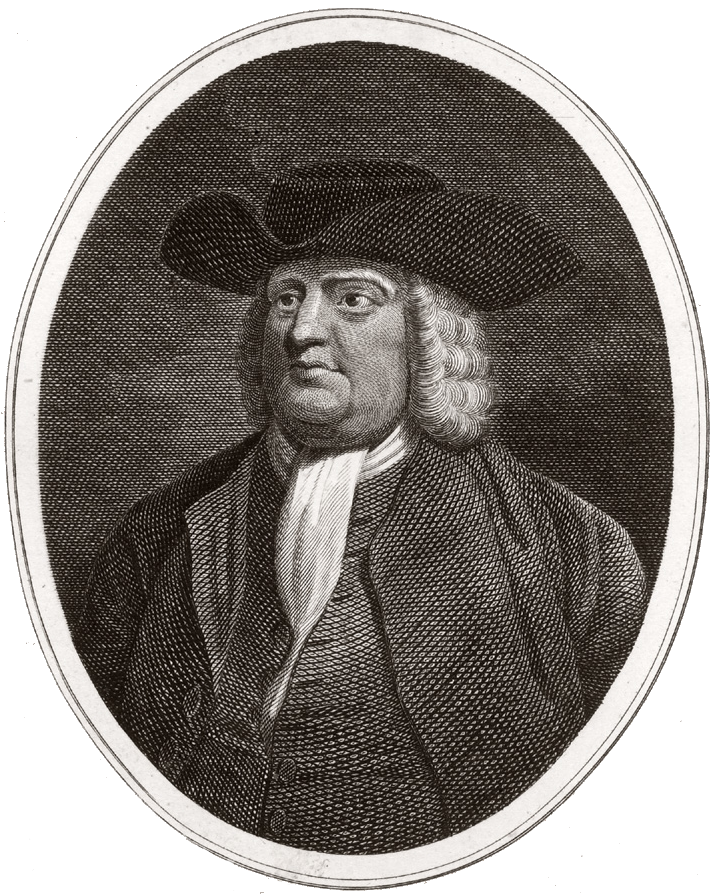 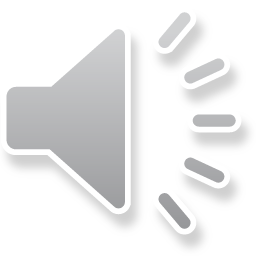 Situácia v USA
1776 Deklarácia nezávislosti

1775-83 vojna za nezávislosť

vzťah štátu a náboženstva
Patrick Henry (1736–99)
Thomas Jefferson (1743–1826) & James Madison (1751–1836)
baptisti, presbyteriáni, metodisti

1786 „Virginia Statute for Religious Freedom“
1779 „Bill to Establish Religious Freedom“, 1786
Situácia v USA
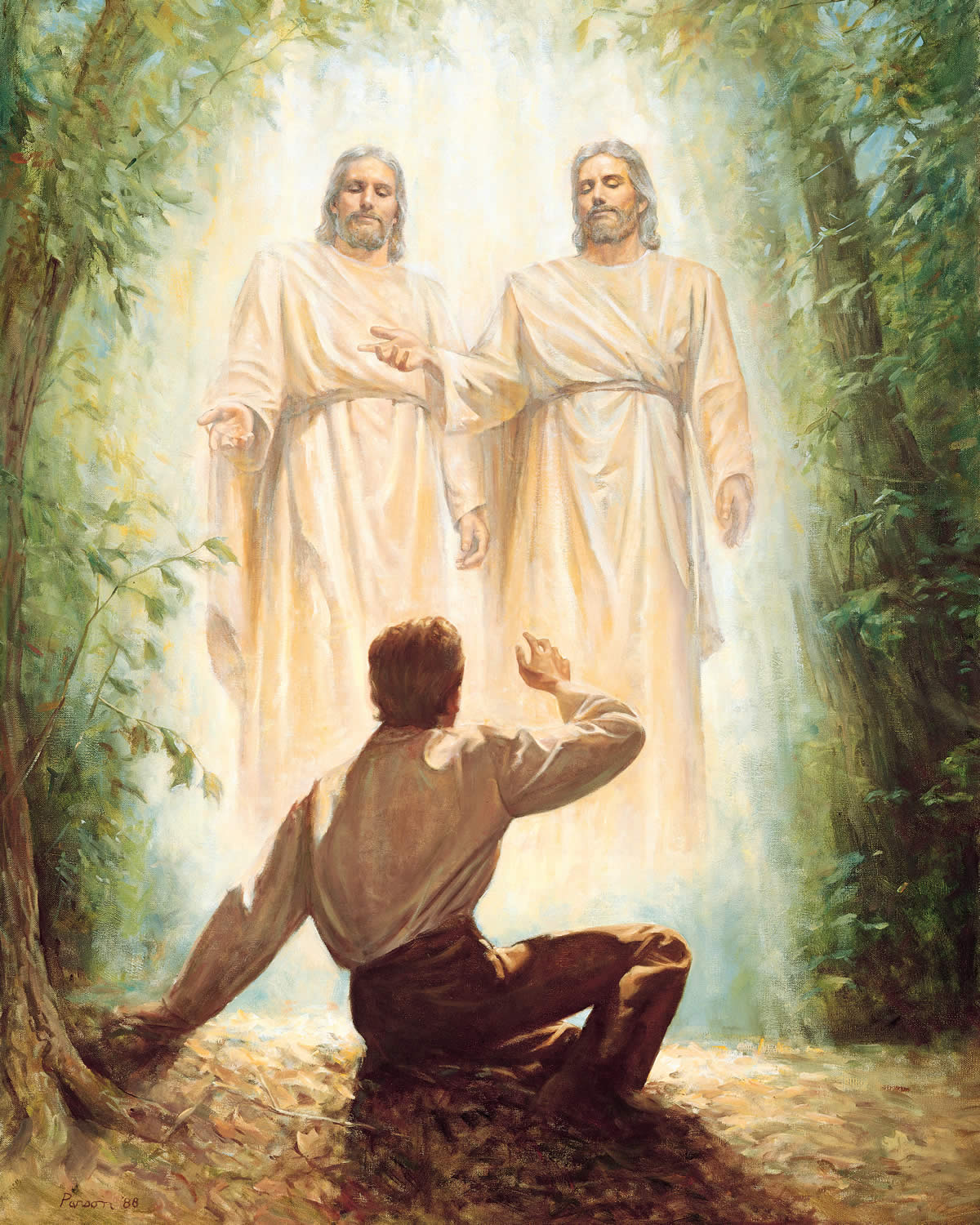 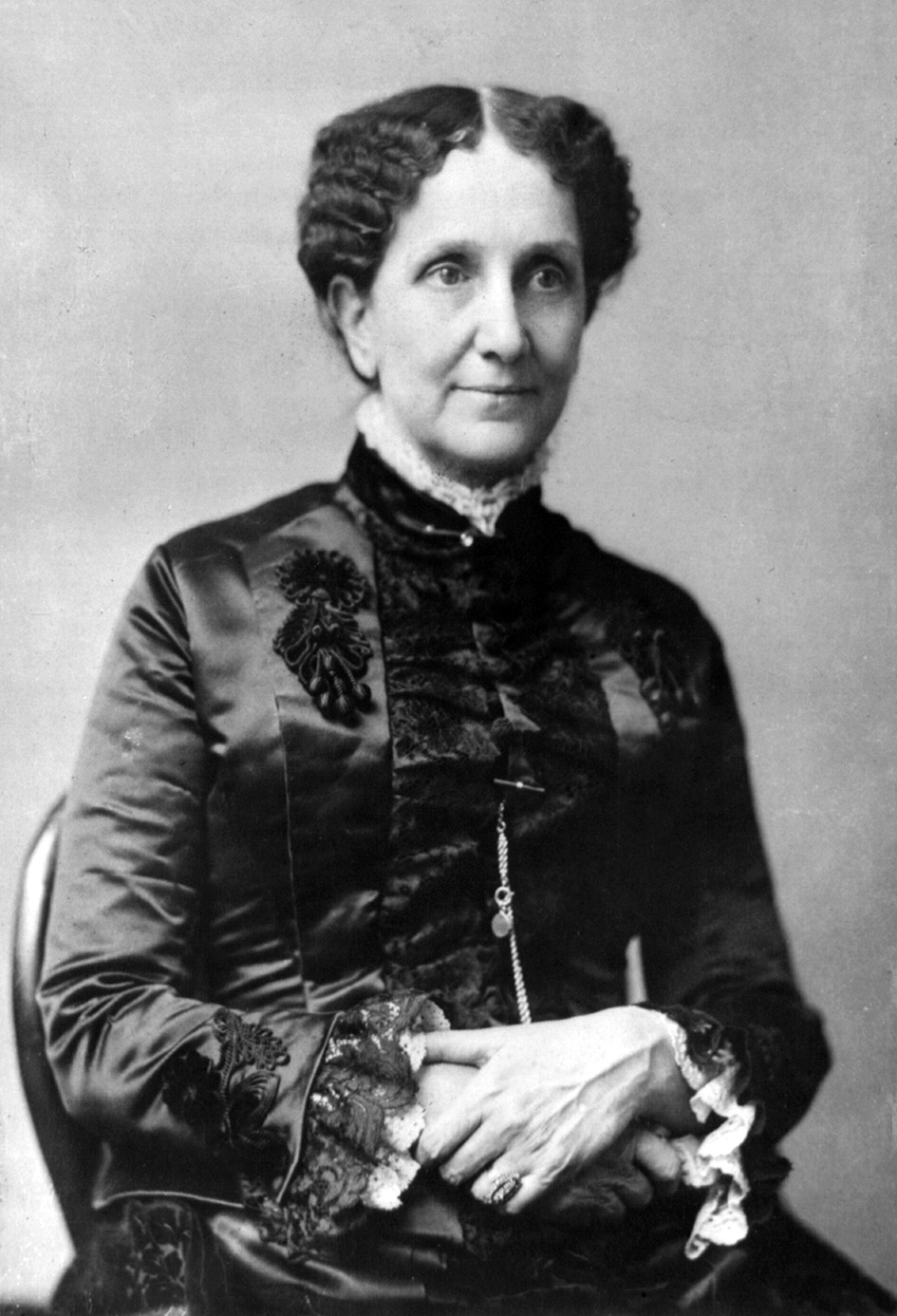 Druhé veľké prebudenie (1800-30)
1801 Kentucky, „Cane Ridge“
Charles Grandison Finney (1792–1875)
„altar call“
Holiness Movement
Joseph Smith (1805–44), Mary Baker Eddy (1821–1910), Charles Taze Russell (1852–1916)

katolíci v USA
1634 Chesapeake Bay
1803 kúpa Louisiany (Florida, Mexiko)
katolícke migračné vlny (Írsko, Taliansko, Nemecko) – Boston, New York
1834 podpálenie kláštora v Charlestowne
antikatolicizmus
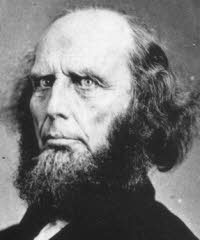 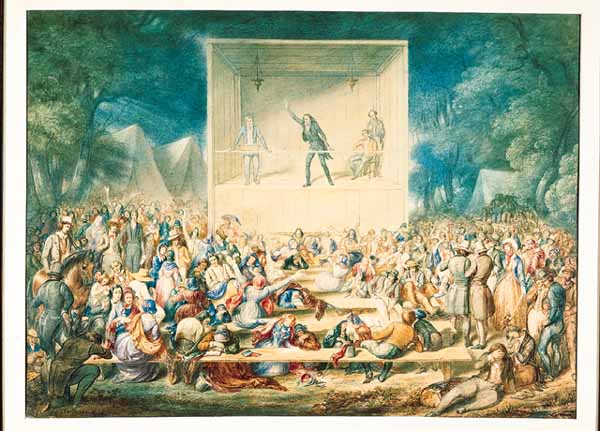 Katolícka spiritualita
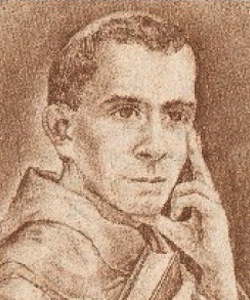 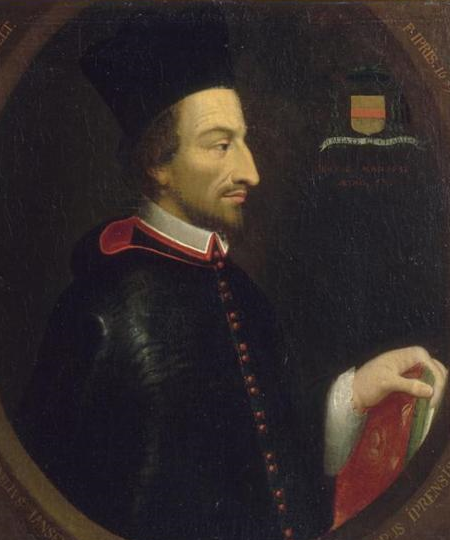 jezuiti
Reducciones
Antonio Ruiz de Montoya (1585–1652) Paraguay
1758 – 1766 vyhnanie jezuitov z Portugalska a Španielska
1773 dekrét „Dominus ac Redemptor Noster“
1814 obnovenie rádu Piom VII.

jansenizmus
Cornelius Otto Jansen (1585-1638) – „Augustínus“
 Jean Duvergier (1581-1643)
 Marie Angélique Arnauld (1591–1661)
Antoine Arnauld (1612–1694)
kláštor Port-Royal v Champs a Paríži
1713 „Unigenitus Dei Filius“
1723 Utrecht
Blaise Pascal (1623-1662)

kvietizmus
Miguel de Molinose (1628–96)
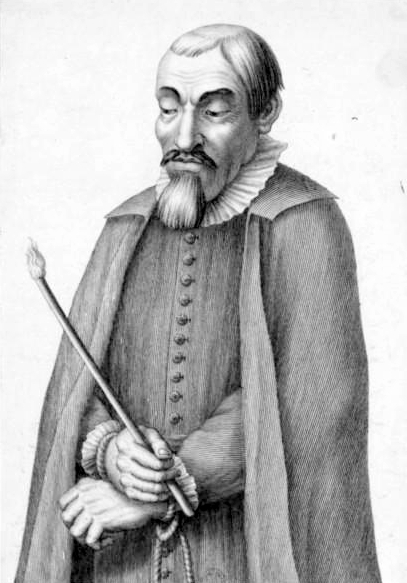 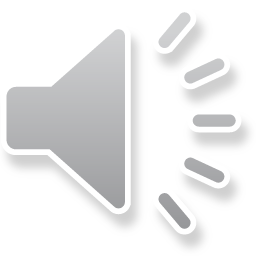